Jitter
The effect of Samples per bit to jitter value（100km）
Bit rate：100Mbps   
Bit sequence： 1024bit
32 samples per bit
Jitter：29.4339ps
64samples per bit

29.747ps
128 samples per bit

29.9036ps
256samples per bit
89.9455ps
512samples per bit 

90.0629ps
The effect of BIT RATE to jitter value（100km）
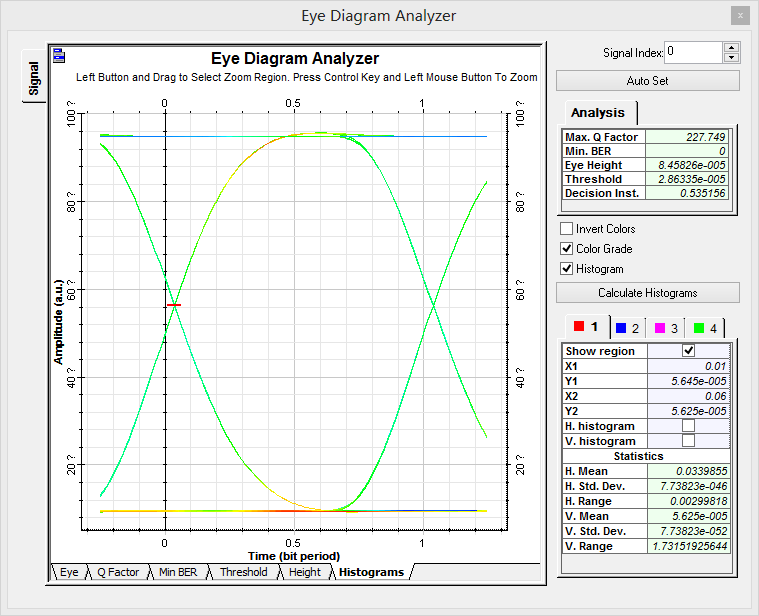 BIT RATE:1Mbps
 256 samples per bit
 Jitter：2.99818ns
100Mbps
256samples per bit
89.9455ps
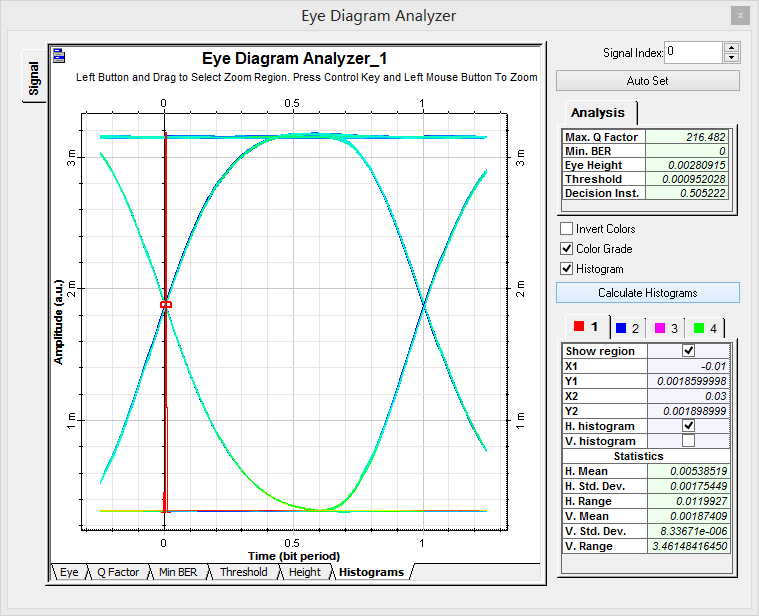 1Gbps
256 samples per bit
 11.9927ps